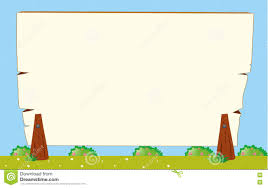 Trường Tiểu học số 1 Phước Hiệp
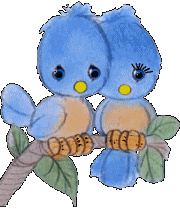 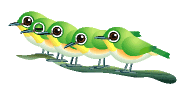 TIẾNG VIỆT  - LỚP 2 
Giáo viên: HUỲNH THỊ TẤN
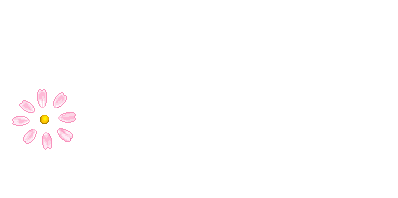 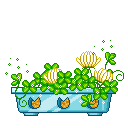 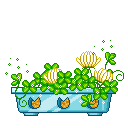 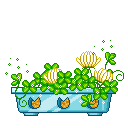 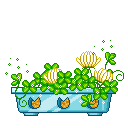 CHU THỊ SOA - Đà Nẵng
1
Thứ bảy ngày 18  tháng 2  năm 2023Tiếng Việt:
1.Khởi động:
    -Các bạn hát bài: Chim vành khuyên.
2
Thứ bảy ngày 18  tháng 2  năm 2023Tiếng Việt:
-Qua nội dung bài hát cho  ta biết được loài chim nào? 
- Loài chim đó như thế nào?
4
Thứ bảy ngày 18  tháng 2  năm 2023Tiếng Việt:
-Nói tên 1 loài chim mà bạn biết? Nơi sống và đặc điểm của chúng? .
5
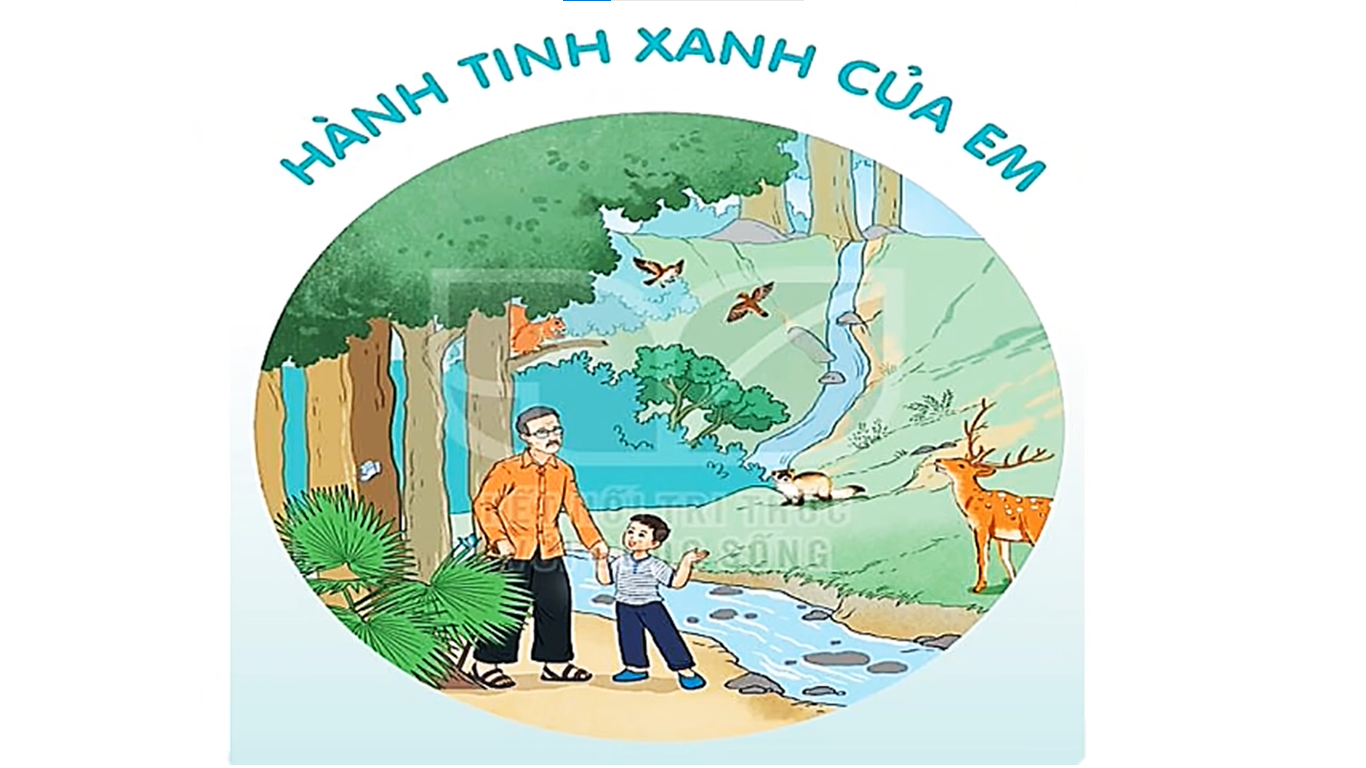 Thứ bảy ngày 18 tháng 2 năm 2023
Tiếng Việt
Thứ bảy ngày 18  tháng 2  năm 2023Tiếng Việt:
Đọc bài 9: Vè chim
                              Đồng dao
2. Khám phá
8
Thư bảy ngày 18 tháng 2 năm 2023
Tiếng Việt 
Đọc bài 9: Vè chim
Hay chạy lon xon
Hay nhặt lân la
Là gà mới nở
Là bà chim sẻ
Vừa đi vừa nhảy
Có tình có nghĩa
Là em sáo xinh
Là mẹ chim sâu
Hay nói linh tinh
Giục hè đến mau
Là con liếu điếu
Là cô tu hú
Hay nghịch hay tếu
Nhấp nhem buồn ngủ
Là cậu chìa vôi
Là bác cú mèo …
Hay chao đớp mồi
Là chim chèo bẻo
Tính hay mách lẻo
Đồng dao
Thím khách trước nhà
Thứ bảy ngày 18 tháng 2 năm 2023
Tiếng Việt
Đọc bài 9:  Vè chim
Hay chạy lon xon
Hay nhặt lân la
Là gà mới nở
Đoạn 1
Là bà chim sẻ
Đoạn 4
Vừa đi vừa nhảy
Có tình có nghĩa
Là em sáo xinh
Là mẹ chim sâu
Hay nói linh tinh
Giục hè đến mau
Là con liếu điếu
Đoạn 2
Là cô tu hú
Hay nghịch hay tếu
Đoạn 5
Nhấp nhem buồn ngủ
Là cậu chìa vôi
Là bác cú mèo …
Hay chao đớp mồi
Là chim chèo bẻo
Đoạn 3
Đồng dao
Tính hay mách lẻo
Thím khách trước nhà
Thứ bảy ngày 18  tháng 2  năm 2023Tiếng Việt:
Đọc: Bài 9: Vè chim( Tiết 1)
Đọc nối tiếp lượt 1.
CHU THỊ SOA - Đà Nẵng
11
Luyện đọc từ khó
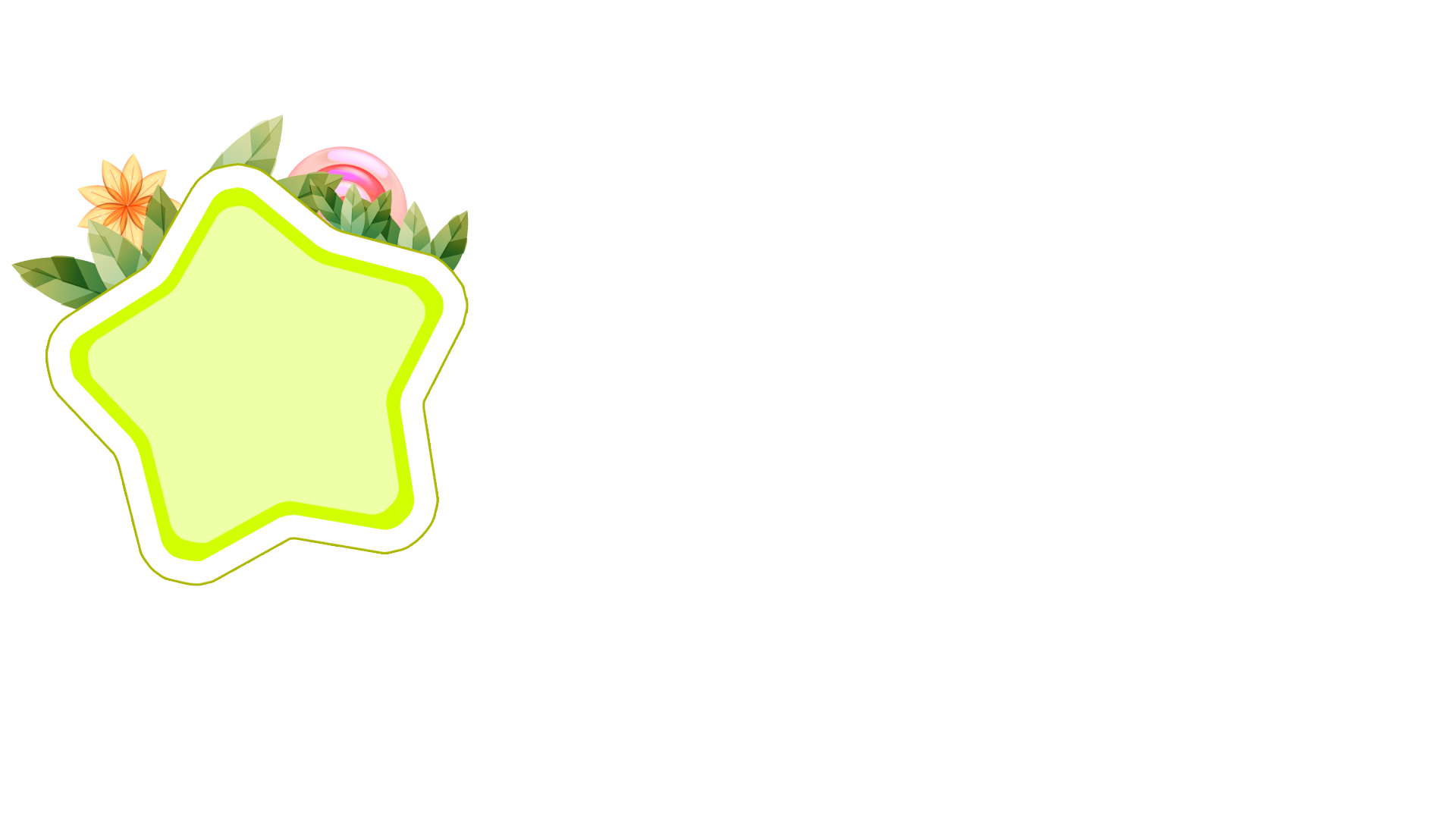 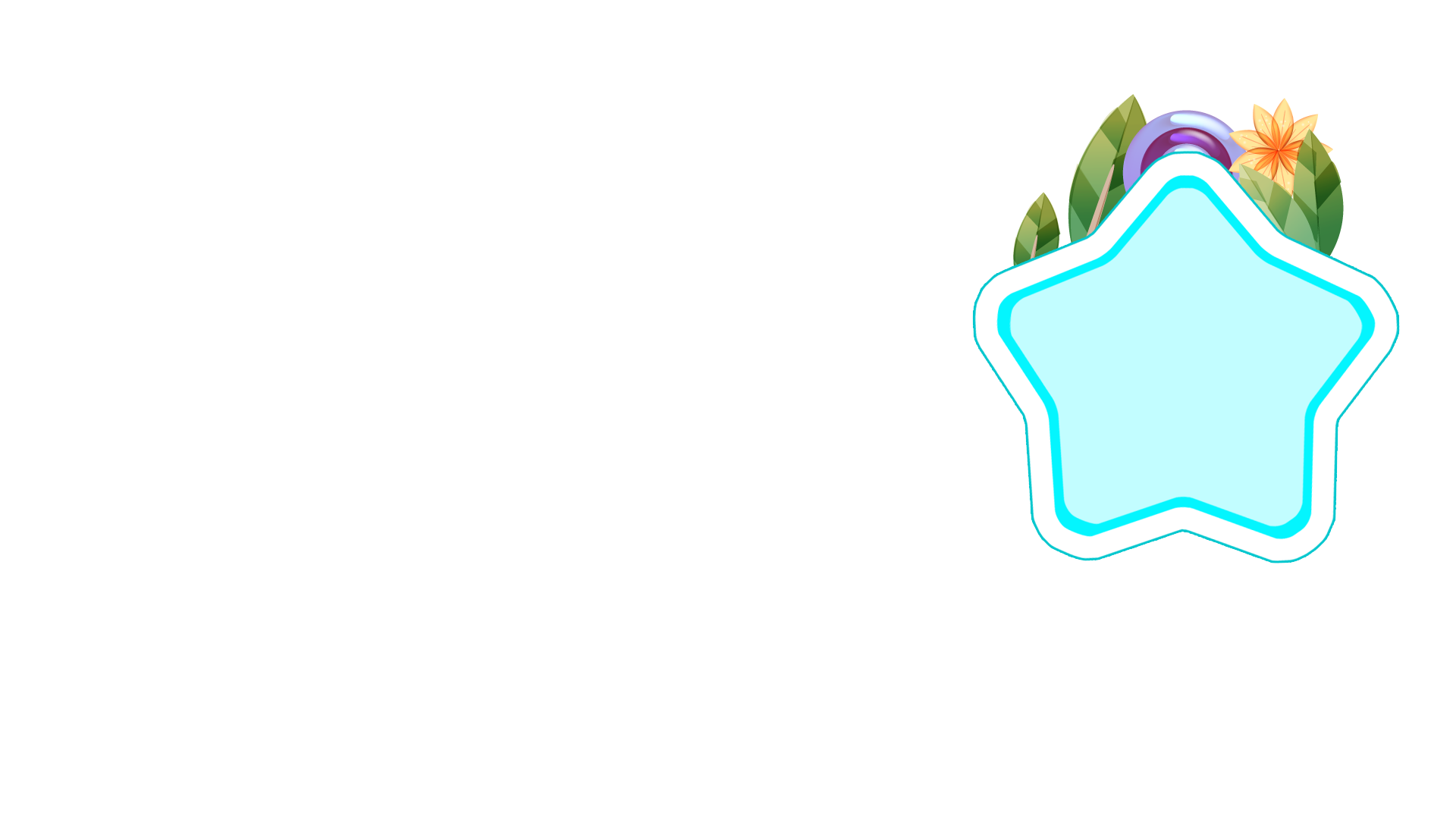 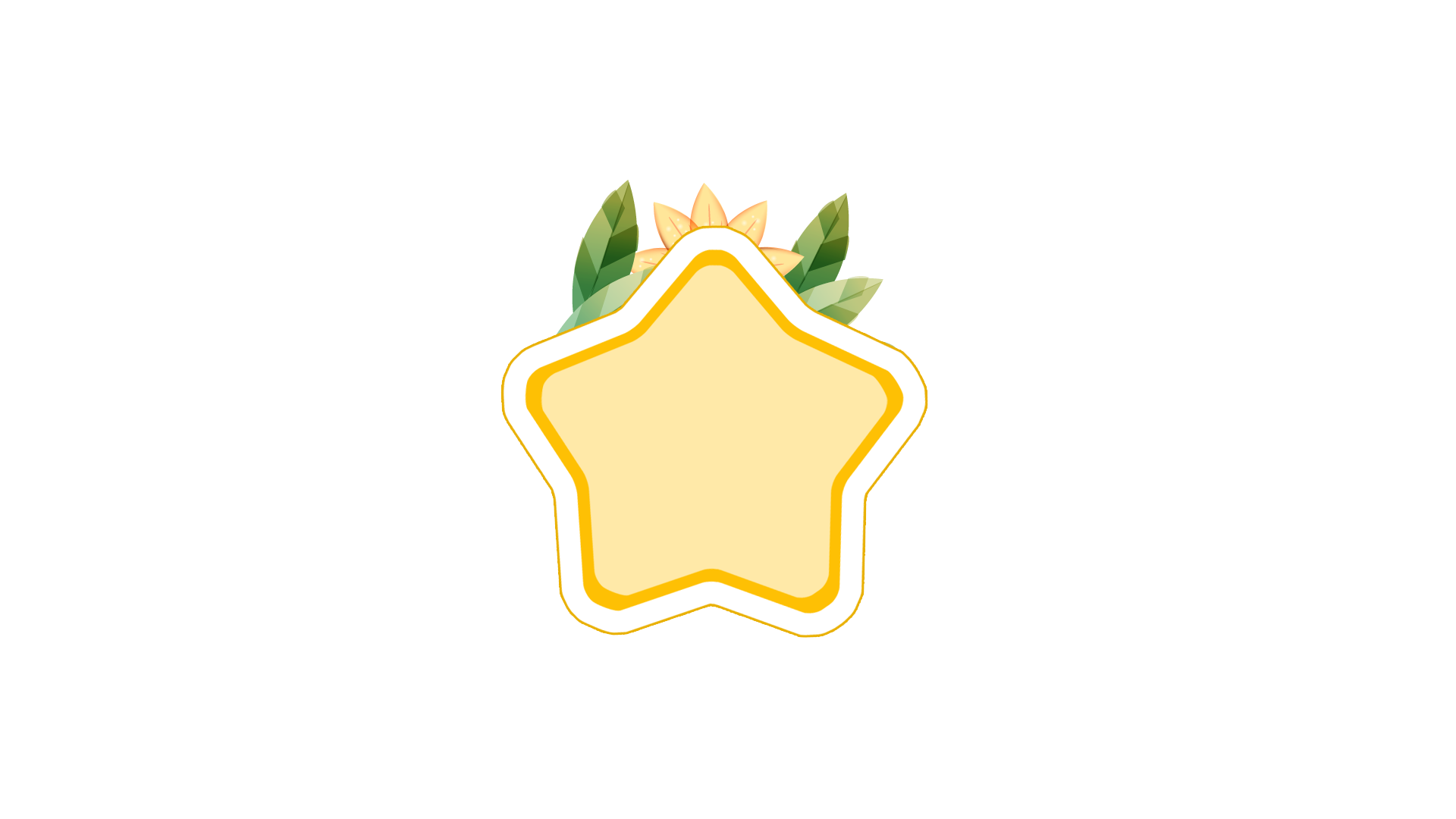 lon xon
chèo bẻo
sáo xinh
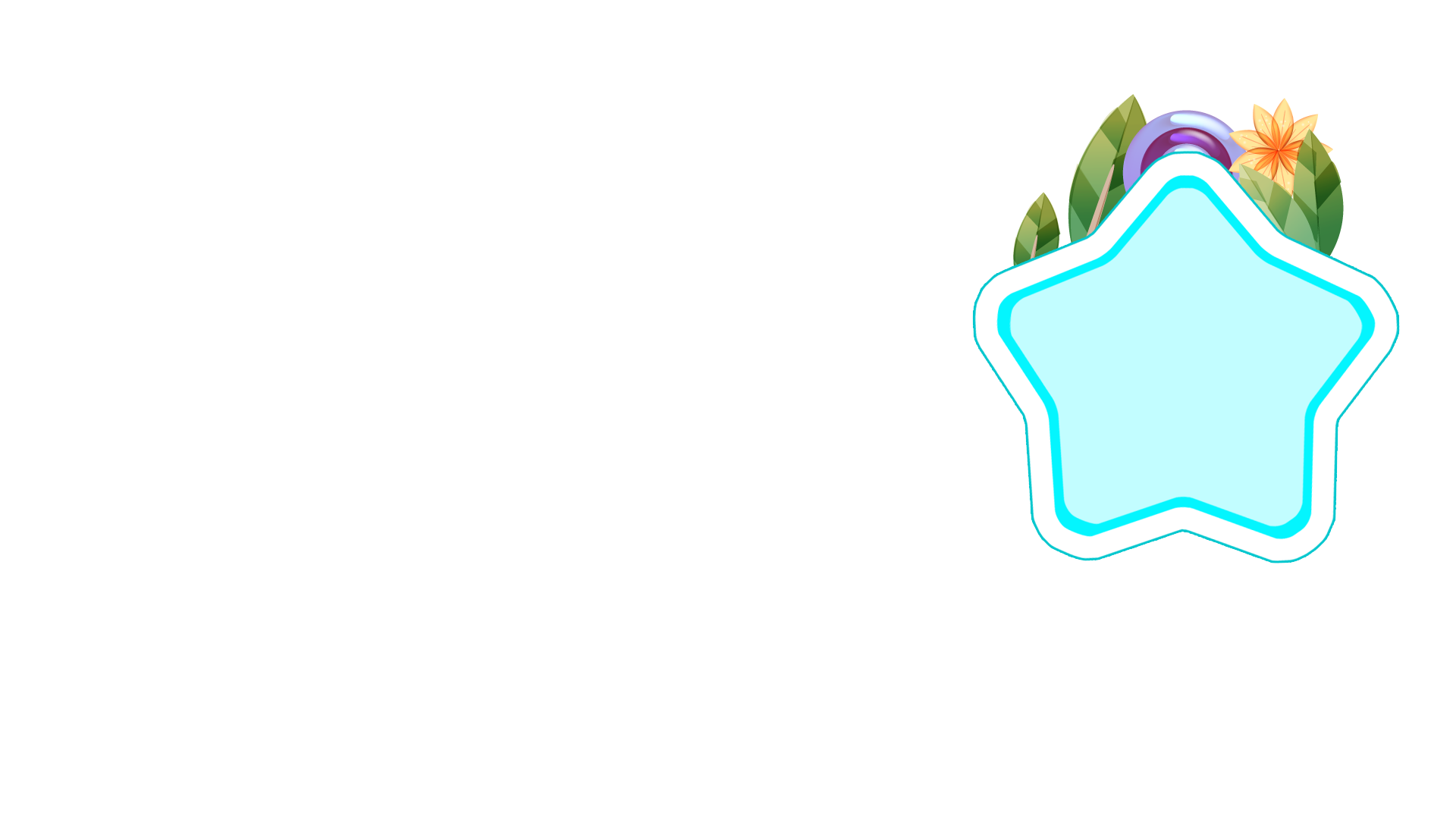 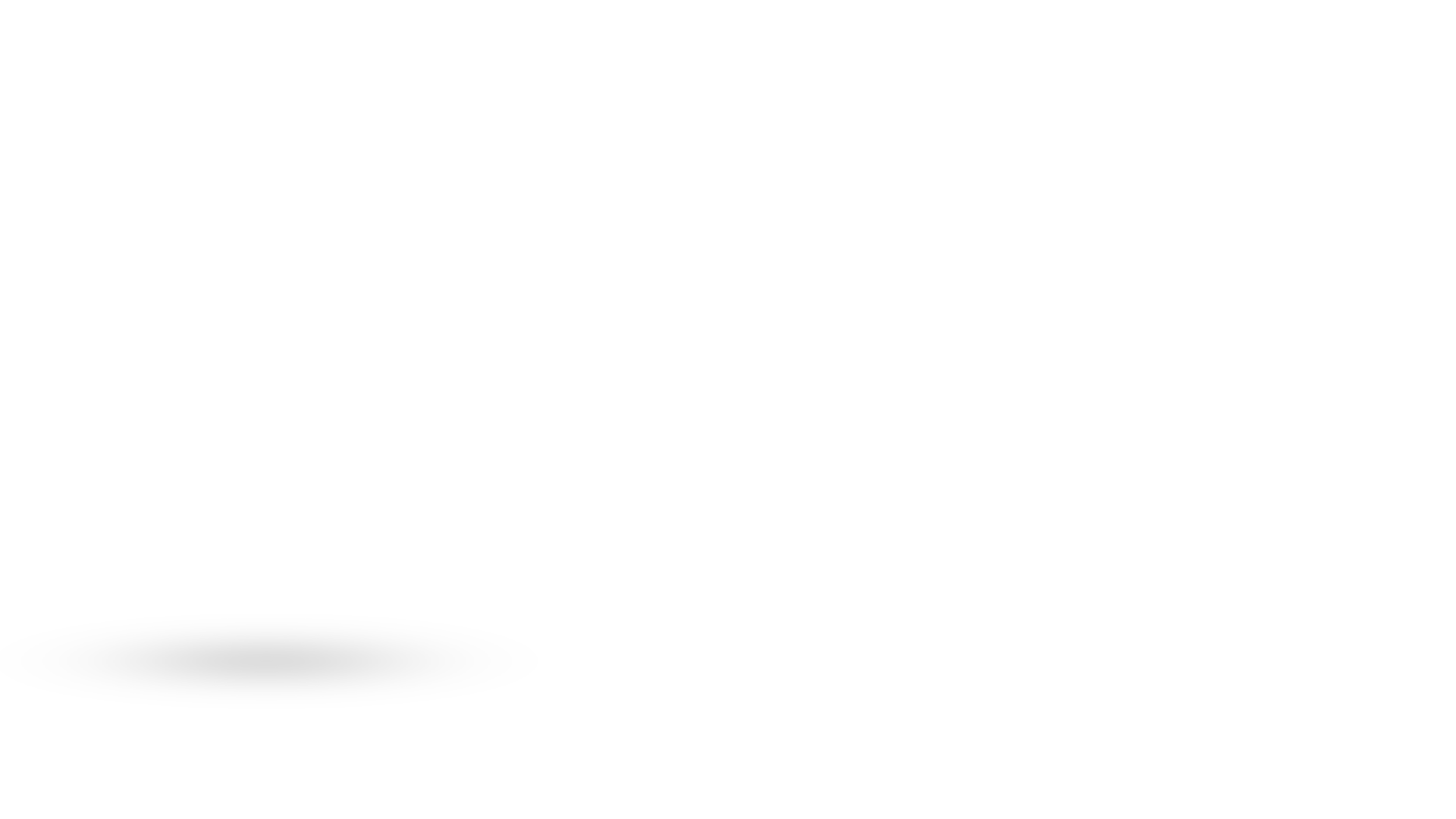 mách lẻo
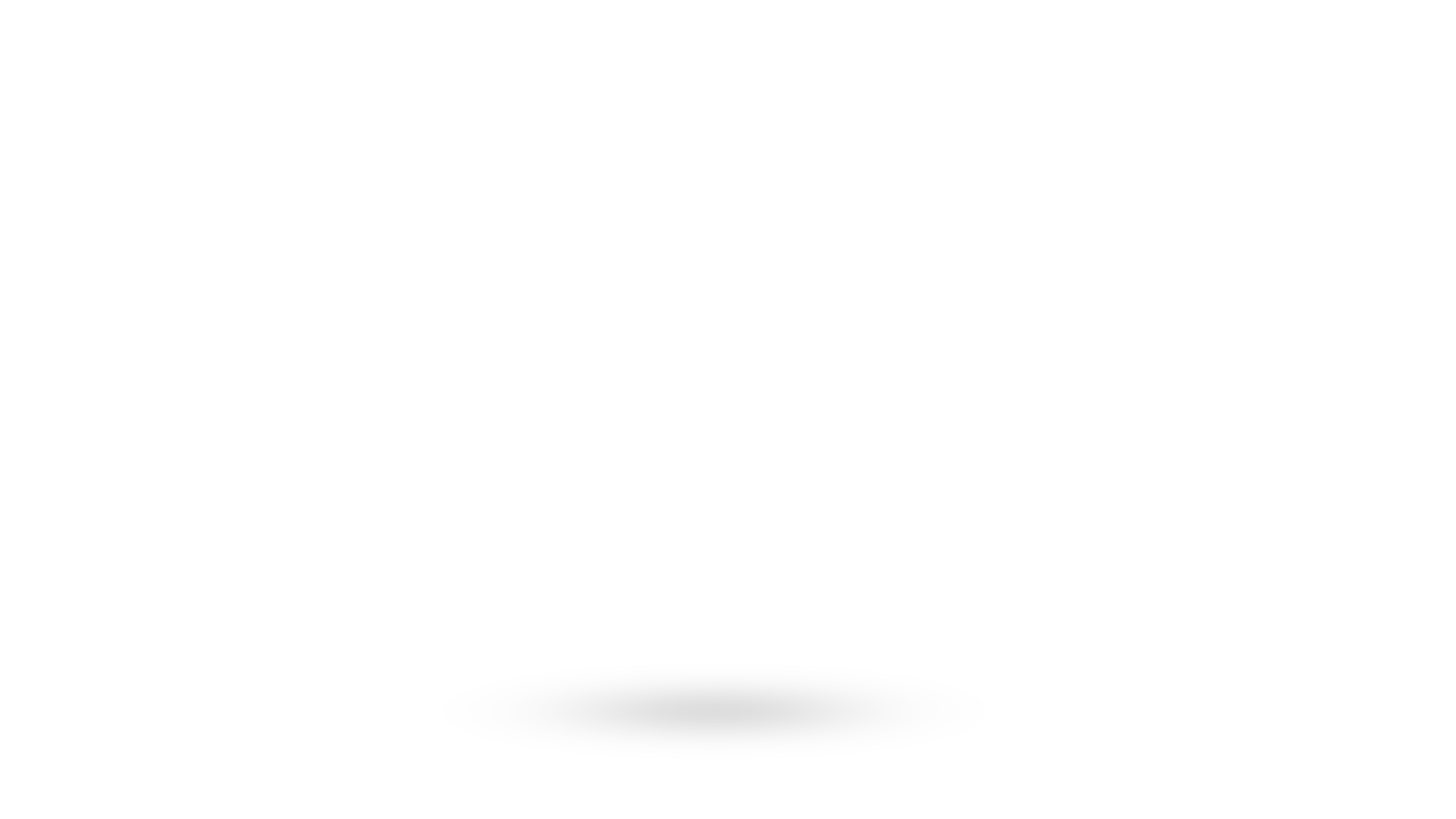 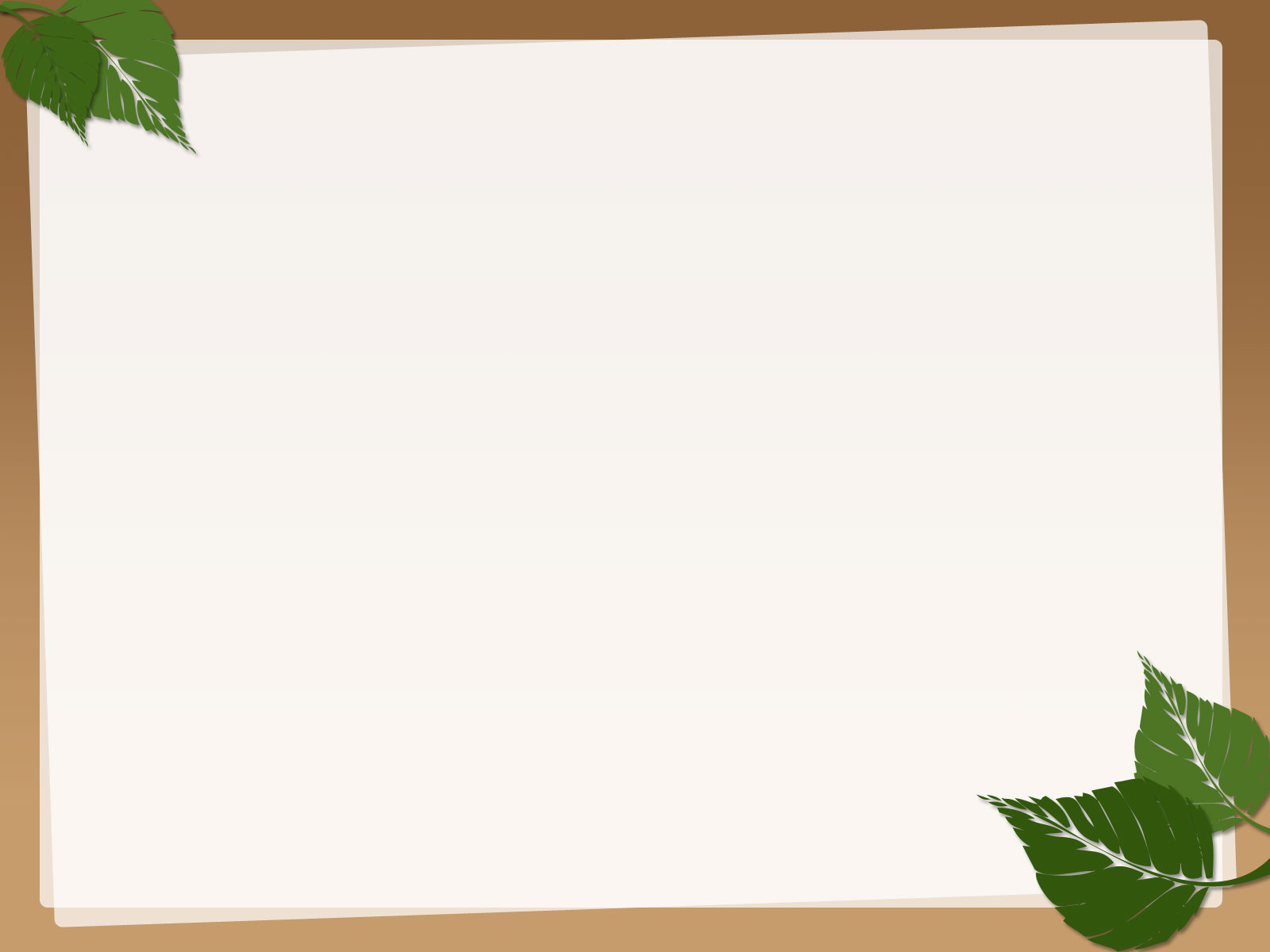 Thứ bảy ngày 18 tháng 2 năm 2023 
Tiếng Việt
Đọc bài 9 : Vè chim
Từ ngữ
Luyện đọc
lon xon
sáo xinh
chèo bẻo
mách lẻo
Thứ bảy ngày 18 tháng 2 năm 2023
Tiếng Việt
Đọc bài 9 :Vè chim
Hay chạy lon xon
Là gà mới nở
Vừa đi vừa nhảy
Là em sáo xinh
Thứ bảy ngày 18  tháng 2  năm 2023Tiếng Việt:
Đọc: Bài 9: Vè chim( Tiết 1)
Đọc nối tiếp lượt 2 .
CHU THỊ SOA - Đà Nẵng
15
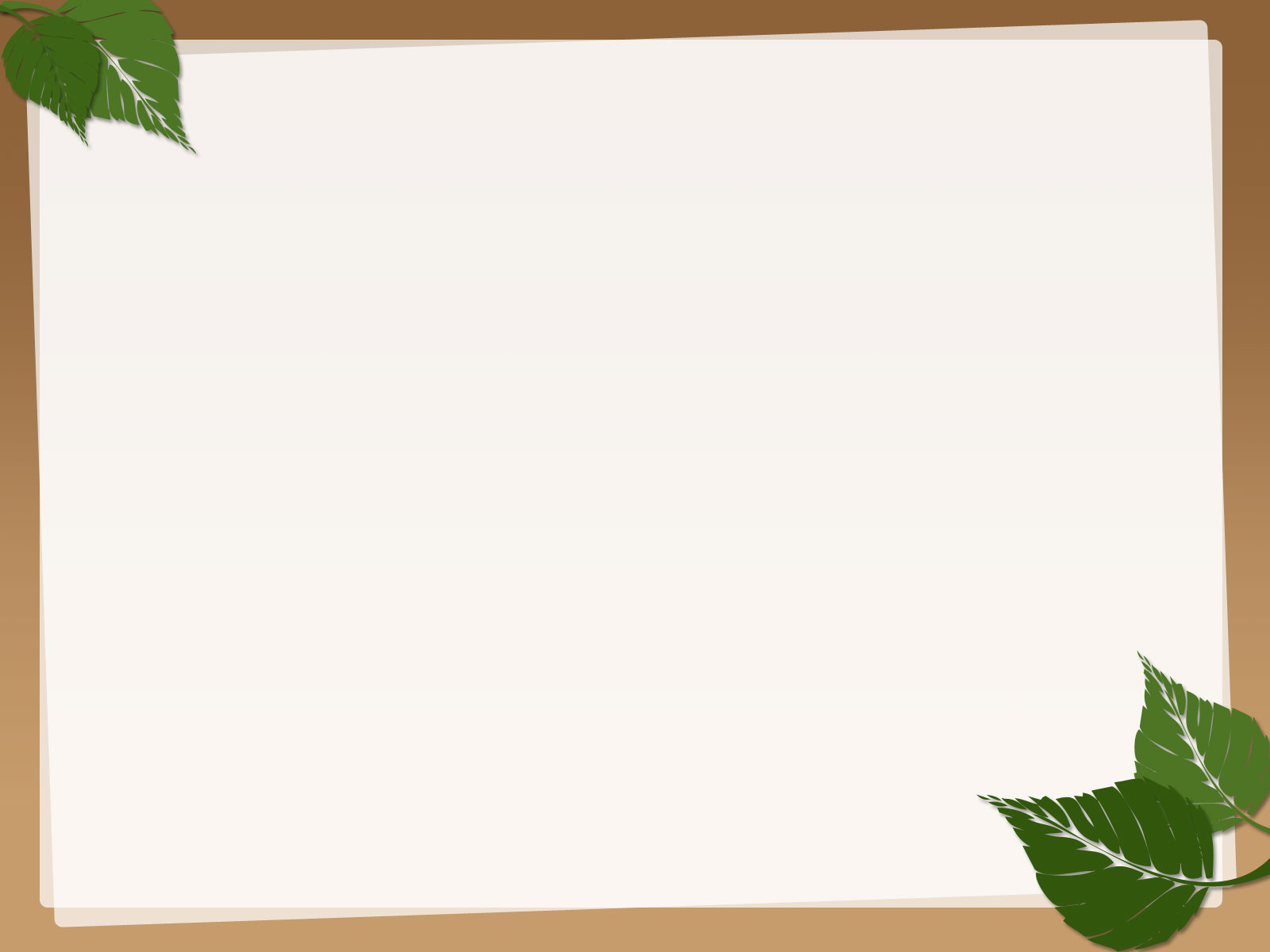 Thứ bảy ngày 18 tháng 2 năm 2023 
Tiếng Việt
Đọc bài 9 : Vè chim
Luyện đọc
Từ ngữ
lon xon
vè: lời kể có vần.
lon xon: dáng chạy nhanh và trông rất đáng yêu của trẻ nhỏ.
tếu: vui nhộn, gây cười.
chao: nghiêng mình rất nhanh từ bên này qua bên kia.
mách lẻo: kể chuyện riêng của người này cho người khác.
nhặt lân la: nhặt loanh quanh, không đi xa.
nhấp nhem: (Mắt) lúc nhắm lúc mở.
sáo xinh
chèo bẻo
mách lẻo
nhấp nhem
Thứ bảy ngày 18  tháng 2  năm 2023Tiếng Việt:
Đọc: Bài 9: Vè chim( Tiết 1)
Đọc theo nhóm 5 trong 2’
CHU THỊ SOA - Đà Nẵng
17
Thứ bảy ngày 18  tháng 2  năm 2023Tiếng Việt:
Đọc: Bài 9: Vè chim( Tiết 1)
Đọc thi giữa các nhóm.
CHU THỊ SOA - Đà Nẵng
18
Thứ bảy ngày 18  tháng 2  năm 2023Tiếng Việt:
Đọc: Bài 9: Vè chim( Tiết 1)
 Vận dụng:
Trò chơi: Nhớ nhanh nói đúng
CHU THỊ SOA - Đà Nẵng
19
sáo
liếu điếu
chìa vôi
chim khách
chim sâu
tu hú
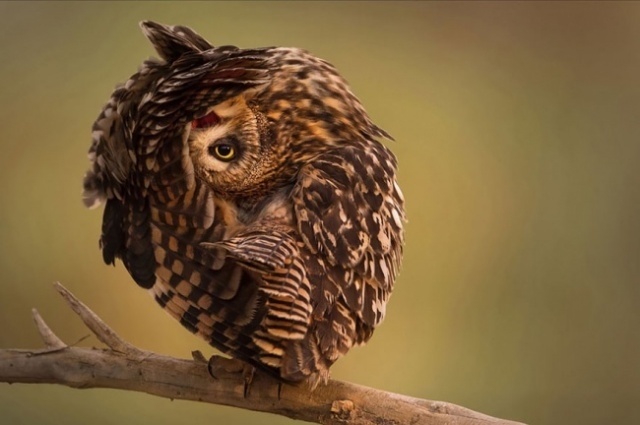 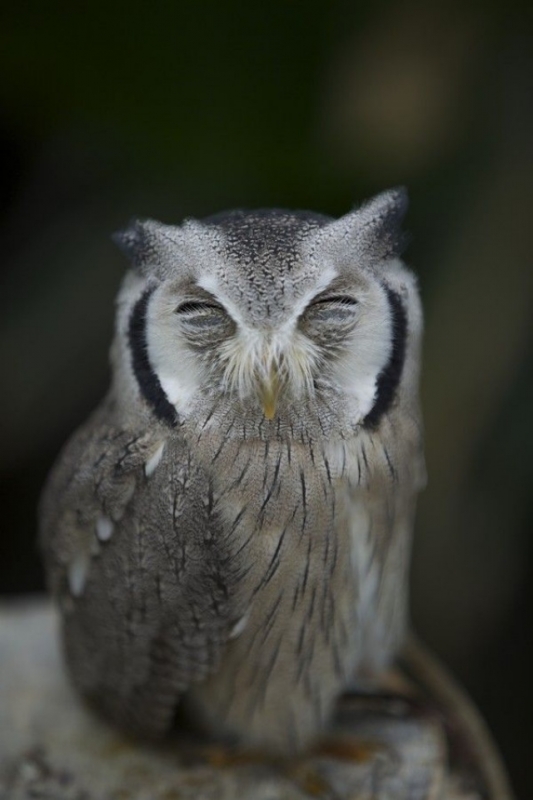 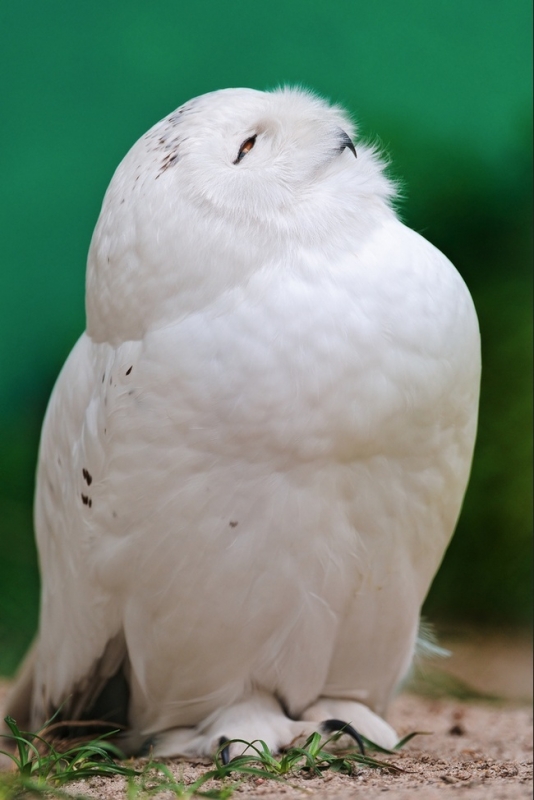 Câu đố
Chim gì trắng muốt như bông
Nhìn ngắm ruộng đồng thẳng cánh mà bay?
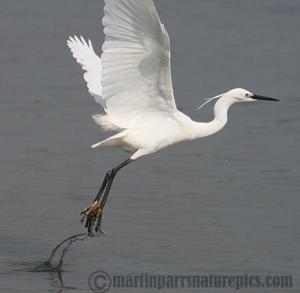 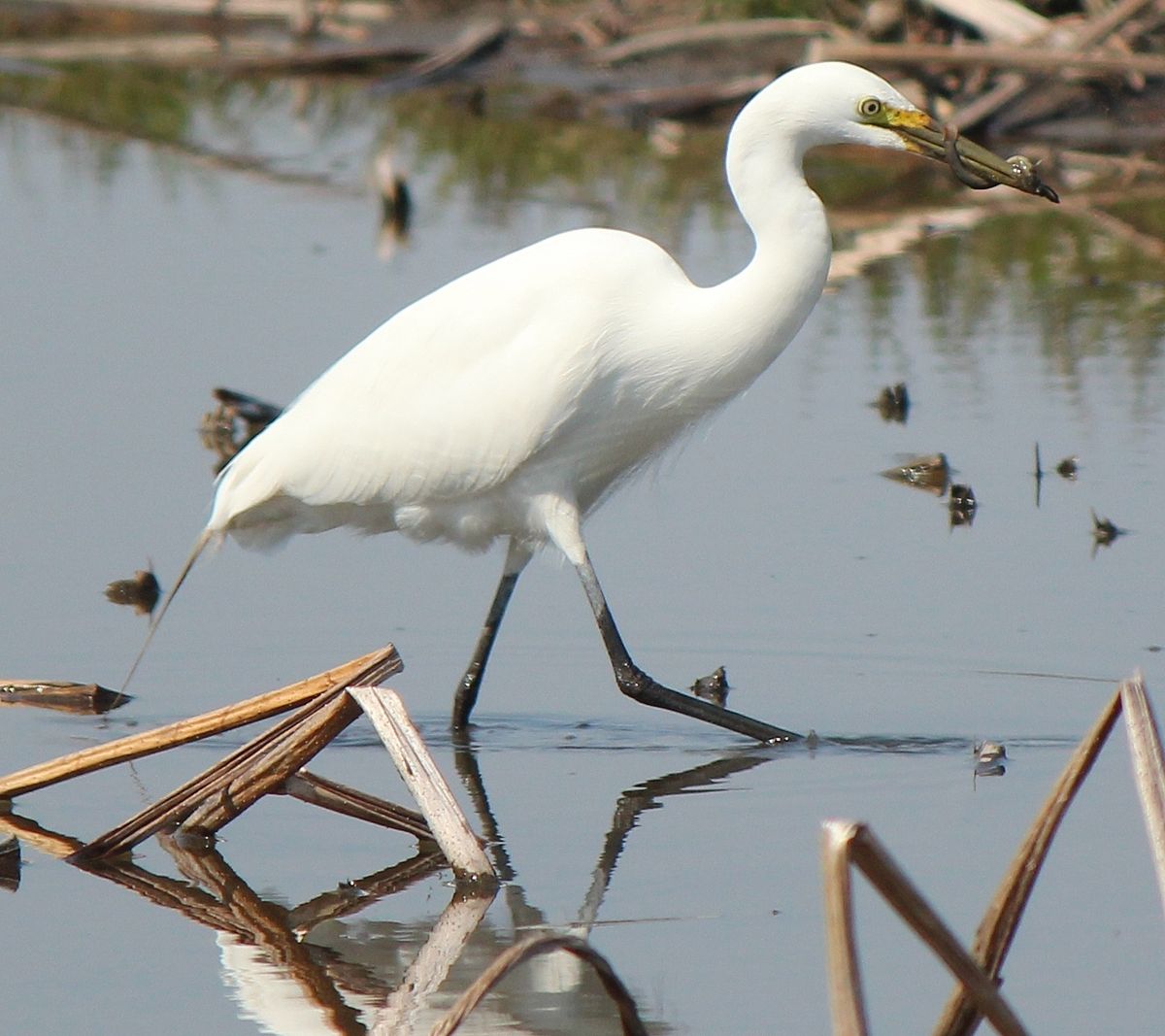 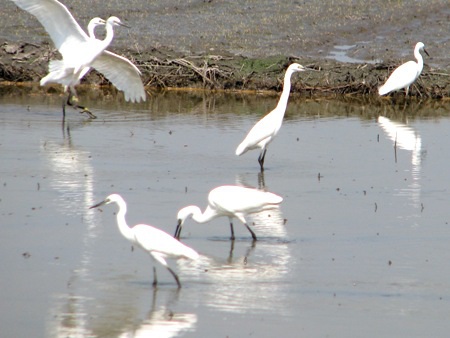 Chim cò
Câu đố
Con gì có tính nói leo
Có tài bắt chước tiếng như con người?
Vẹt
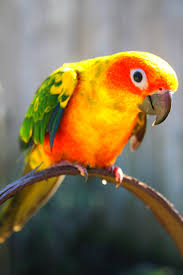 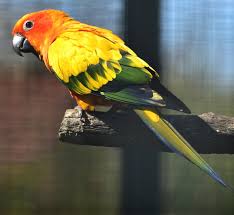 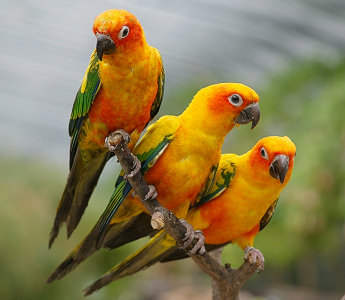 Câu đố
Con gì đẹp nhất loài chim
Đuôi xòe rực rỡ như nghìn cánh hoa?
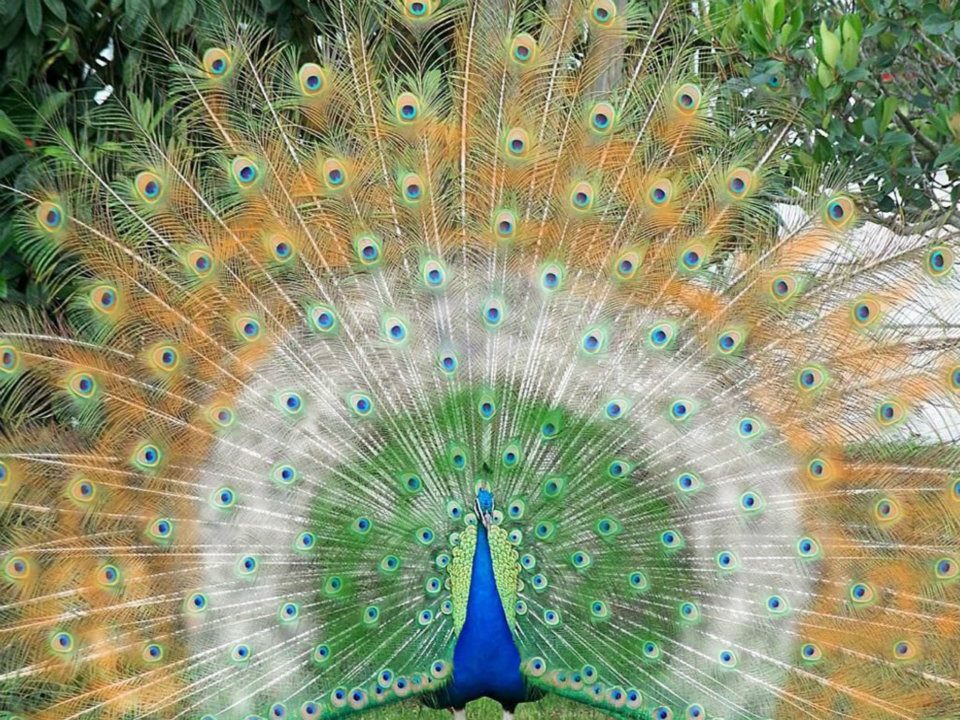 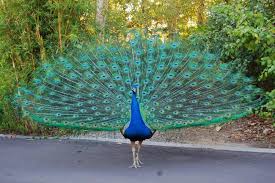 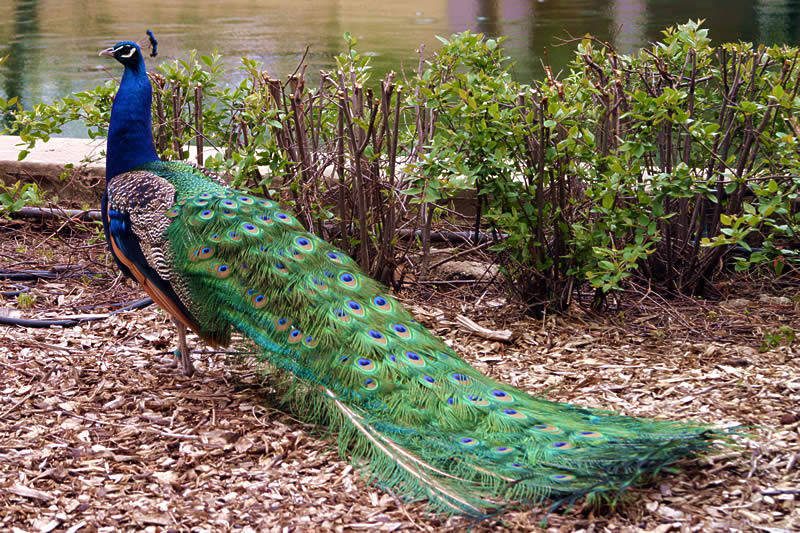 Chim công
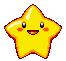 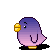 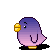 Chuẩn bị học tiết 2. 
Tìm hiểu bài
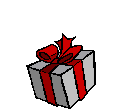 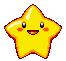 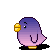 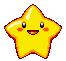 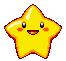 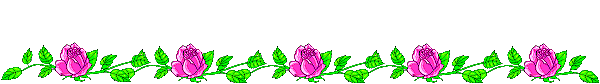 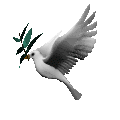 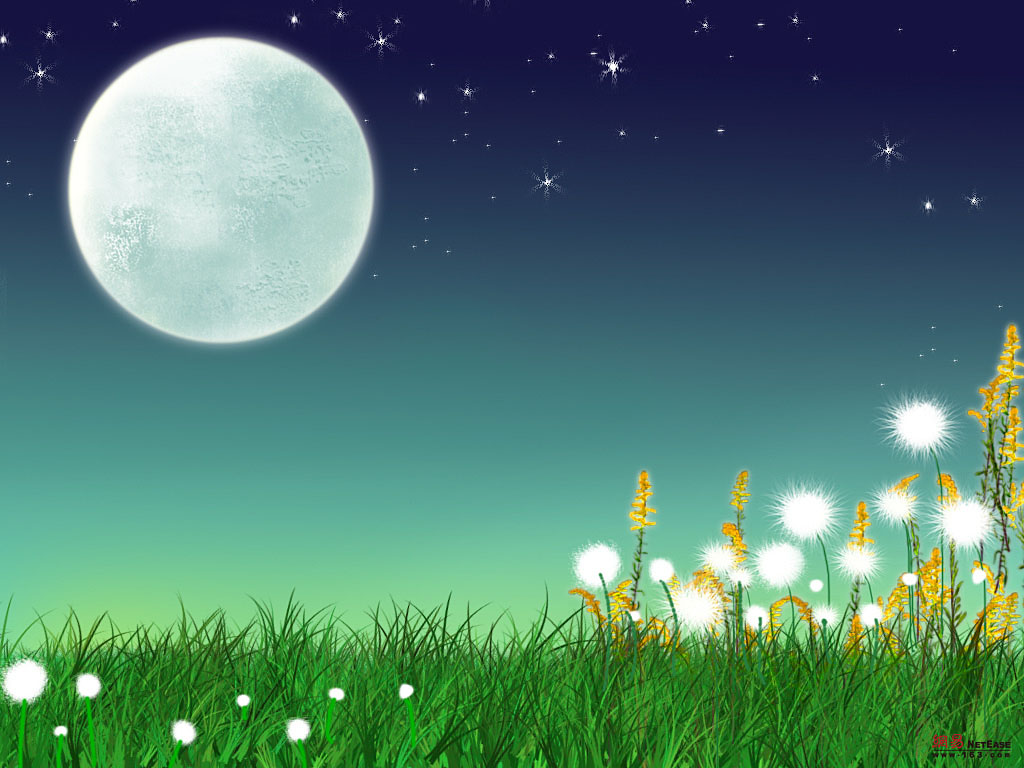 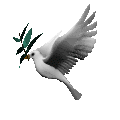 GIỜ HỌC KẾT THÚC
Chúc quý  thầy cô và các em sức khỏe!
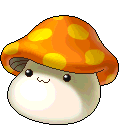 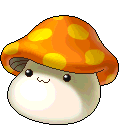 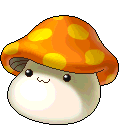 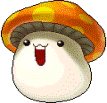